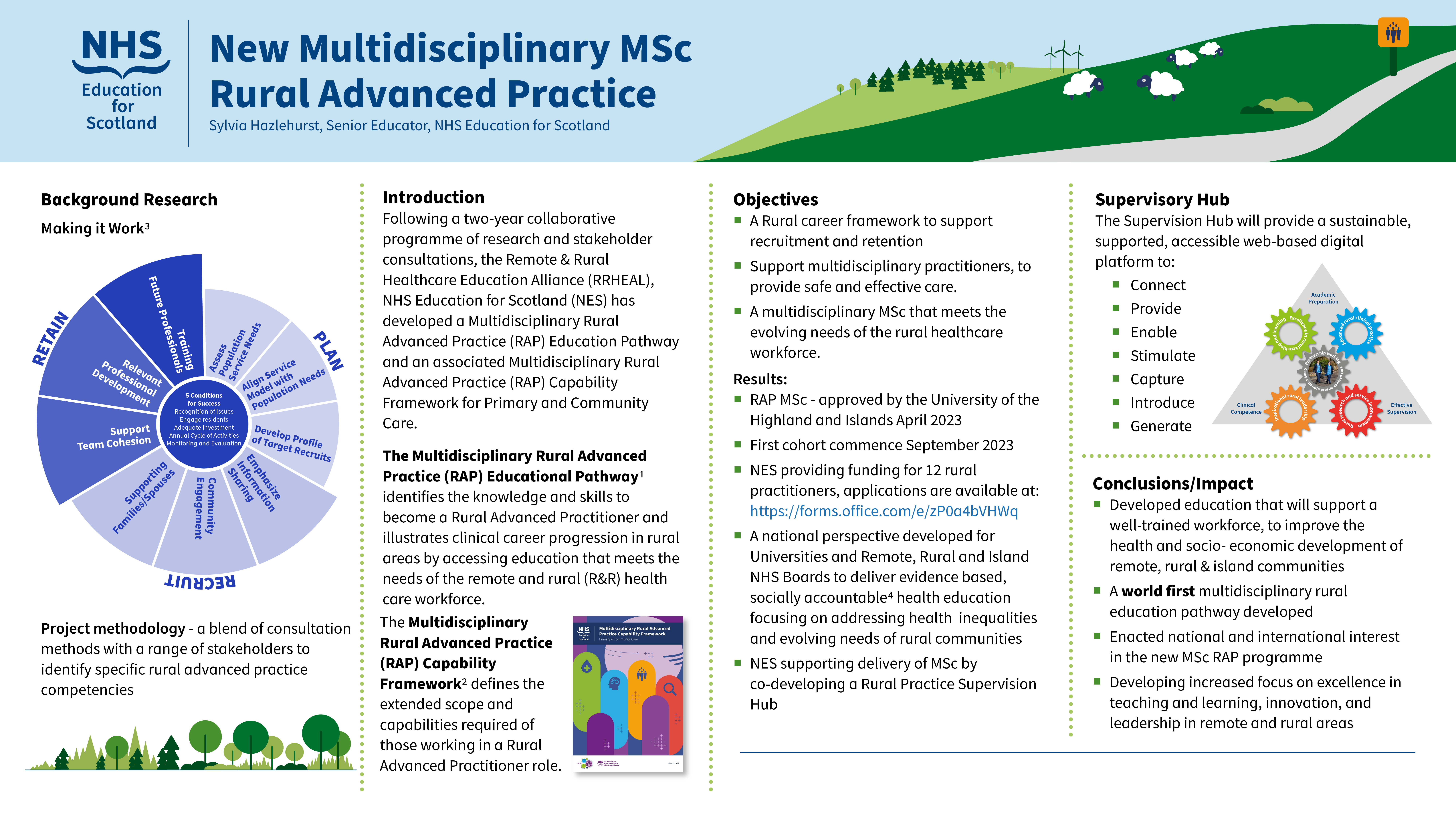 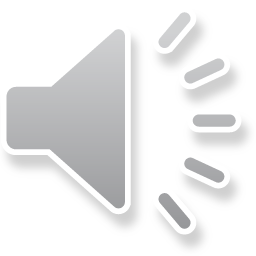 1 Multidisciplinary Rural Advanced Practice Educational Pathway | Turas | Learn (nhs.scot) 
2 Multidisciplinary Rural Advanced Practice Capability Framework - Primary and Community Care | Turas | Learn (nhs.scot)
3 Recruit & Retain Making it Work | Turas | Learn (nhs.scot) 
4 https://www.who.int/publications/i/item/increasing-access-to-health-workers-in-remote-and-rural-areas-through-improved-retention